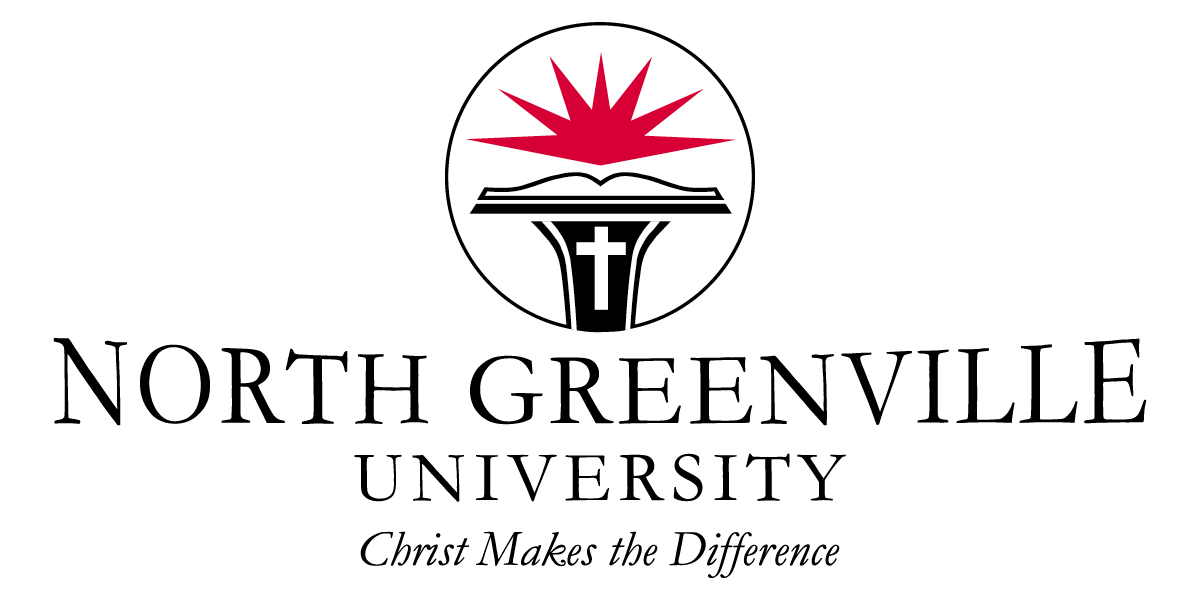 Title IX:  Employee Awareness Training
Purpose
The purpose of this training to
Clarify the definitions and domain of Title IX
Show how to file a Title IX complaint
Explain the Title IX Process
Officers with Authority
Clarify your role in the process
Why
Why do we need Title IX training?
To educate the NGU family on what is or may be offensive or a violation so that we can all understand and avoid these behaviors 
To help anyone who has suffered from an offensive or abusive act know that NGU cares and how and where to receive help
Because it is federally mandated that we conduct annual training to all of our constituents
What is Title IX?
In simple terms, Title IX protects people from discrimination based on sex in education programs or activities that receive federal financial assistance.
The scope of the Title IX office includes:
Sexual Harassment
Sexual Exploitation
Non-consensual Sexual Contact
Sexual assault / rape
Dating / domestic Violence
Stalking
Sexual Misconduct
Bullying (sex or sex stereotypes)
Sex Discrimination
Definitions
Gender Discrimination: Unfair treatment, attitudes, or behaviors towards an individual based upon their gender (sex)
Sexual Harassment: Unwanted sexual behavior, advances, or requests for favors that is offensive, severe, and/or frequent to the extent that it interferes with an individual's right to an education and participation in a program or activity
Sexual Violence: Use of force or manipulation of unwanted sexual activity
Hostile Environment: A situation of discriminatory or sexual nature that has occurred and created a adverse setting
Retaliation: A form of revenge or reaction because of a filed complaint against a person
What Does Title IX Require?
Notice of Non-Discrimination
This notice prohibiting sex discrimination must be widely distributed, available, and easily accessible to the school community each year.
Designate a Title IX Coordinator
The Title IX Coordinator ensures schools are compliant with Title IX, coordinates the investigation and disciplinary process, and looks for patterns or systematic problems with compliance to ensure schools fulfill all their federal obligations.
Clear Grievance Procedures
Schools are required to adopt and publish a grievance procedure outlining the complaint, investigation, and disciplinary process for addressing sex discrimination, sexual harassment, and sexual violence occurring within educational activity or program
Prompt Response
Schools are required to be prompt when receiving a complaint of sex discrimination, sexual harassment, or sexual violence in order to remedy any hostile educational environment created by such behaviors.
When does Title IX apply?
ALL educational programs and activities and conduct on any NGU owned or controlled property

Examples:	classrooms, dorms, campus 
Also: online, internships, field trips, club/team trips, etc.
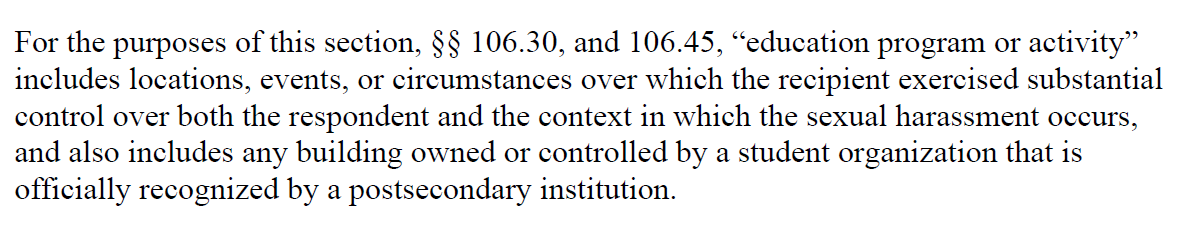 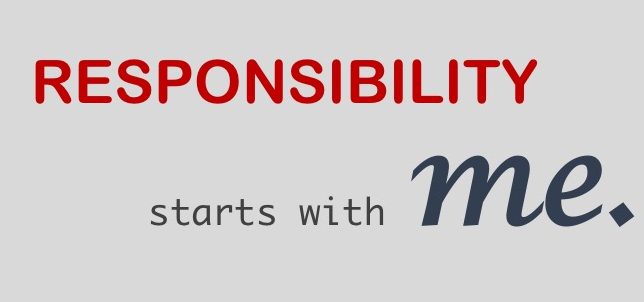 Employee Responsibility
REPORT IT
You are a mandatory reporter, so if you know about it, then NGU as an institution knows about it.
If you see it, say it.  If you hear it, tell it.
COOPERATE WITH THE PROCESS
All employees are expected to cooperate with any investigation and to answer honestly
MAINTAIN CONFIDENTIALITY
Don’t talk about a complaint outside of Title IX officers.
How to Report
Online complaint form: see https://www.ngu.edu/titleix.php  
LiveSafe App
By Mail: North Greenville University, ATTN: Title IX Coordinator, 
	    405 Lancaster Ave, Greer, SC 29650

In person or by email:
Dr.  Tracy Kramer, Title IX Coordinator of Investigations, tracy.kramer@ngu.edu, Tim Brashier Campus, Room 237, phone: 977-7707
Michelle Sabou, michelle.sabou@ngu.edu, Director of Personnel Services, 64 Blackwell Road , phone: 864-977-7200
Dr. Jared Thomas, jared.thomas@ngu.edu, VP Campus Ministries & Student Engagement, Tingle Student Life Center, First Floor, phone: 864-663-0148
Know Your Title IX Coordinator
Our Title IX Coordinator is
Dr. Tracy Kramer
Tracy.Kramer@ngu.edu
864-334-4101
Brashier Campus (Greer)
Room 237
Officers With Authority
Dr.  Tracy Kramer, Title IX Coordinator of Investigations, tracy.kramer@ngu.edu, Tim Brashier Campus, Room 237, phone: 864-334-4101
Dr. Jared Thomas, jared.thomas@ngu.edu, VP Campus Ministries & Student Engagement, Tingle Student Life Center, First Floor, phone: 864-663-0148
Michelle Sabou, michelle.sabou@ngu.edu, Director of Personnel Services, 64 Blackwell Road, phone: 864-977-7200
The Title IX Process
Intake
Interim Measures
Initial Assessment
Title IX or Conduct
OWAs evaluate for Title IX 
If not Title IX, referred to Student Engagement or HR
Informal Resolution 
Formal Investigation
Title IX Formal or Informal Process
The Title IX Process
Other Code of Conduct Violations
The finding of no violation under Title IX does not insulate the party from discipline for a violation of another law or the University code of conduct.
Conduct of a sexual nature which may not rise to level of violating the law, but is conduct that as a Christian higher education institution, the University determines, in its sole discretion, is inappropriate based upon the teaching and ethical standards drawn from Scripture.
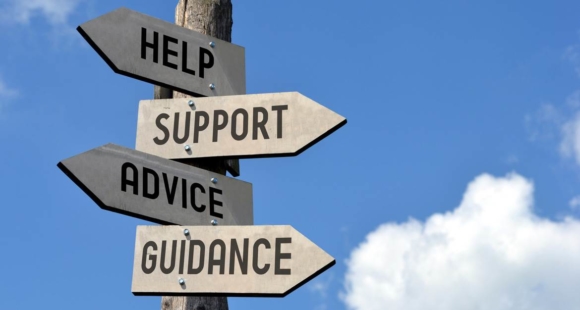 Supportive Measures
Call 911 for medical or safety emergency.  
Emergency Room – North Greenville Medical Campus, 807 N. Main St. (Hwy 276), Travelers Rest, SC. OR  Greer Memorial Hospital, 830 S. Buncombe Road Greer, SC.
Safety and Security 977-7777 for assistance and to help coordinate emergency response efforts.  See also the University’s Safety and Security webpage .  

The individual’s well-being is of primary concern.  If the incident caused physical harm, the individual should seek medical attention immediately.  See the local healthcare facilities above.  The individual should also preserve any evidence of the incident and injuries as the evidence may assist with the investigation and/or serve as proof of a crime .  

The University encourages timely law enforcement reporting; however, it is the victim's choice to make such a report or to decline involvement with law enforcement.  NGU Safety and Security can assist the Complainant with filing the criminal report if the complainant desires to do so.  
Seek support. Counseling or Confidential Resources include: 
NGU Counseling Services 
Julie Valentine Center for Sexual Assault and Child Abuse Recovery 864-467-3633
Safe Harbor 800-291-2139
The South Carolina Coalition Against Domestic Violence and Sexual Assault 803-256-2900
Rape, Abuse & Incest National Network (RAINN) 800-656-HOPE
full policy https://www.ngu.edu/titleix.php